PANDA Solenoid Magnet
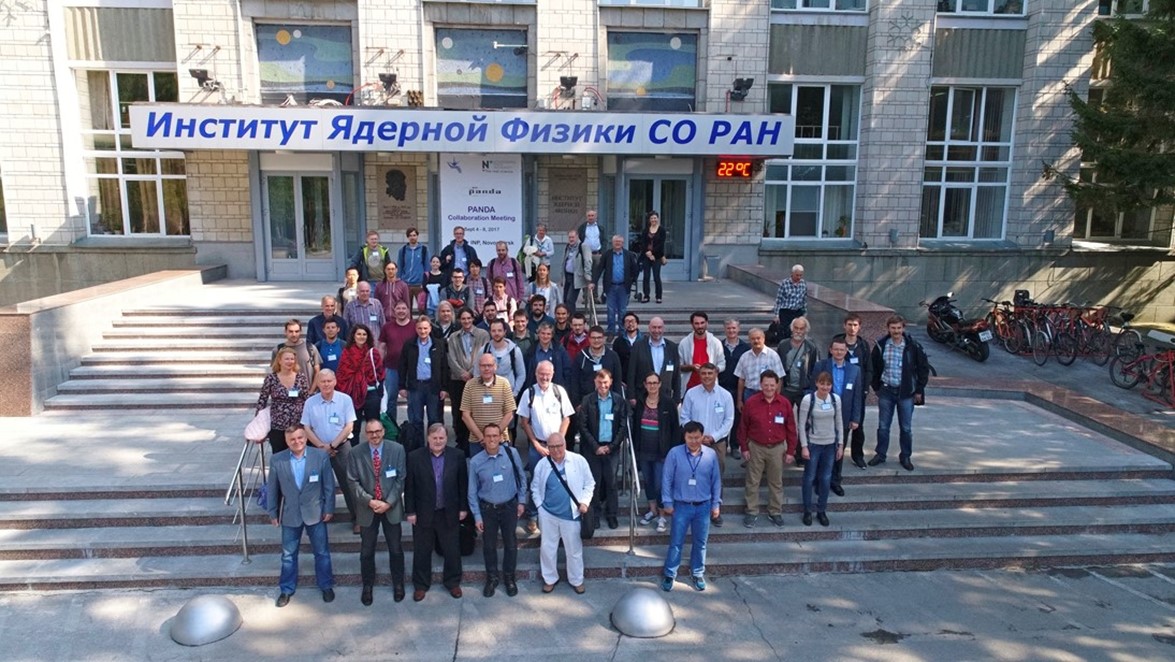 as a prototype for Super c-tau factory
The accelerator facility FAIR and GSI
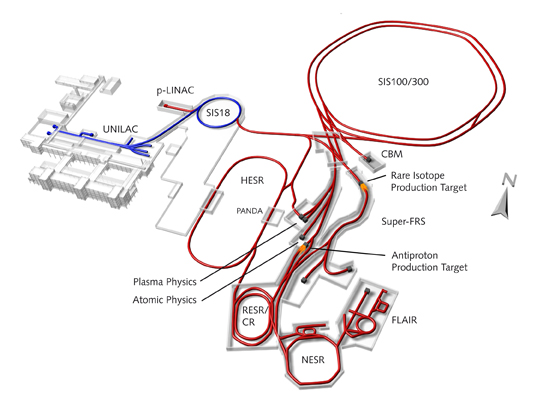 E.Pyata, BINP, Super c-tau factory workshop
2
5/27/2018
The main milestones of production of the PANDA solenoid magnet
The scope of delivery includes: 
Magnetic and engineering design of the magnet including tools and support;
Production and delivery of the magnet (consisting of yoke, cold mass and cryostat, alignment components, proximity cryogenics, support frame and platform beams) and all tools; 
Power converter and quench protection and instrumentation.
5/27/2018
E.Pyata, BINP, Super c-tau factory workshop
3
PANDA solenoid magnet
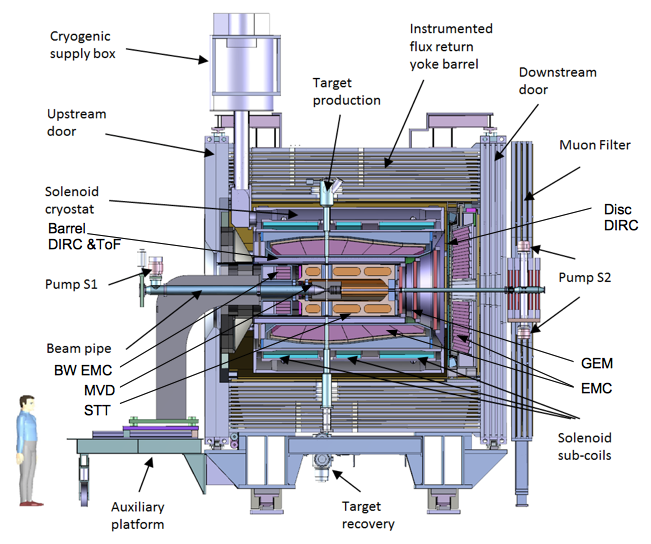 The PANDA solenoid is designed to provide a magnetic field of 2 T with a uniformity of ± 2% and radial magnetic field integral in the range 0 to 2 mm over the central tracking region. The magnet is characterized by a warm bore of 1.9 m diameter, a free length of 4 m and 22.4 MJ of stored energy.
Artistic view of the solenoid magnet including detector systems
E.Pyata, BINP, Super c-tau factory workshop
4
5/27/2018
PANDA solenoid magnet, BINP responsibility
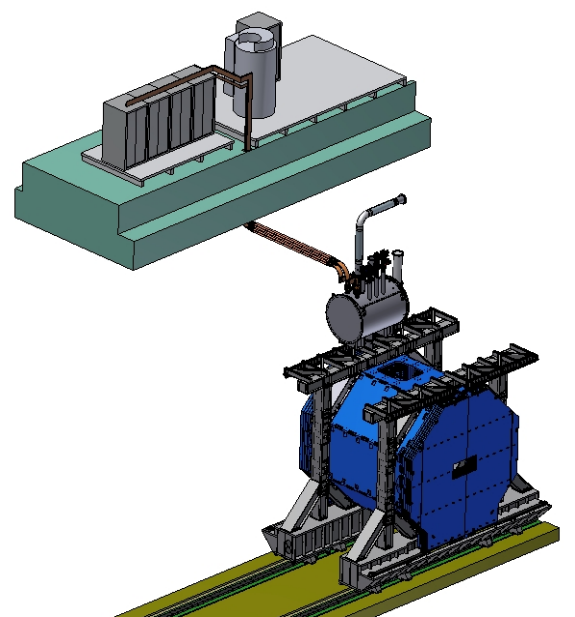 Power supply and energy extraction system
Control Dewar box
Cable channel
Solenoid and yoke
Frame of solenoid
Arrangement of the components of the PANDA solenoid.
5/27/2018
E.Pyata, BINP, Super c-tau factory workshop
5
PANDA solenoid magnet posibilities
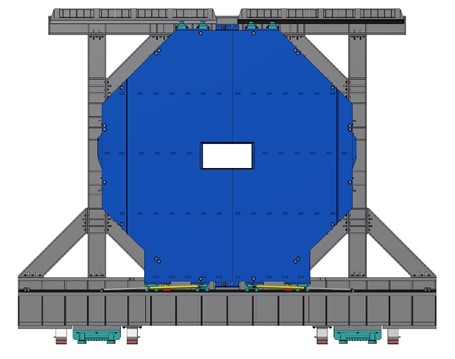 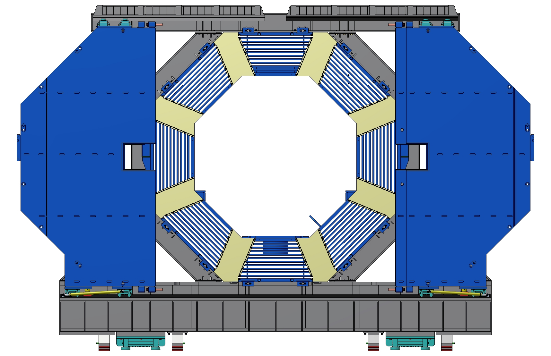 Hydraulic cylinders.
The PANDA magnet will be transported to the beam position after assembly and back for maintenance on four track-guided roller carriages placed below the platform beams.  The length of moving is about 18,5 m during 4-8 hours.
The magnet poles are made in a form of doors that can be opened for access to the inner detectors. Each door consists of two wings, which are resting on the rails on the platform cornices and can slide along the rails on the roller carriages. The door opening mechanism is based on the use of hydraulic cylinders. Estimation time to dismount the door from barrel part of yoke and open the wings is 3-4 hours.
5/27/2018
E.Pyata, BINP, Super c-tau factory workshop
6
Longitudinal section of the solenoid
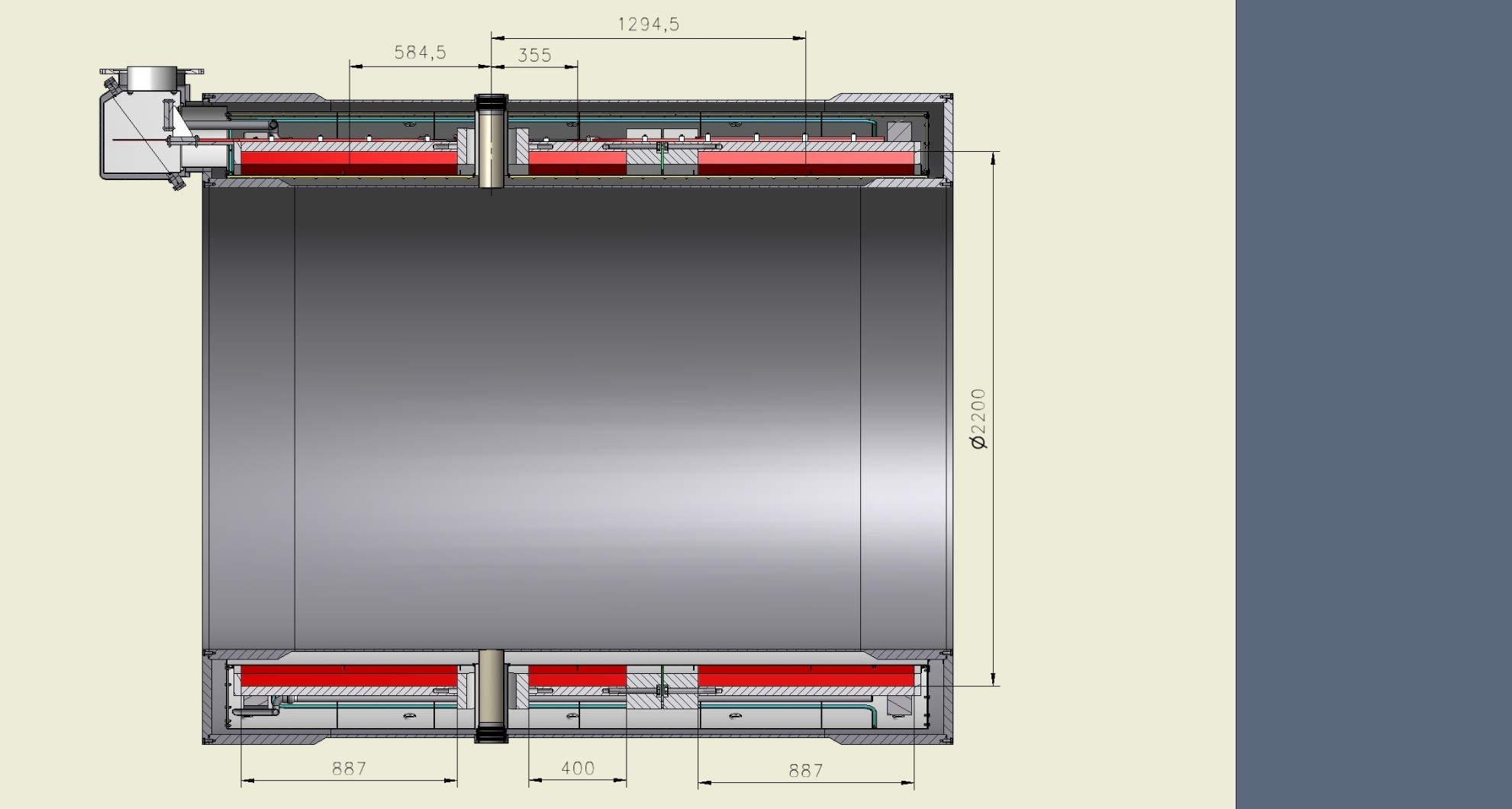 Holes for target pipe
Solenoid consists from 3 coils.
E.Pyata, BINP, Super c-tau factory workshop
5/27/2018
7
The design of Cold mass.
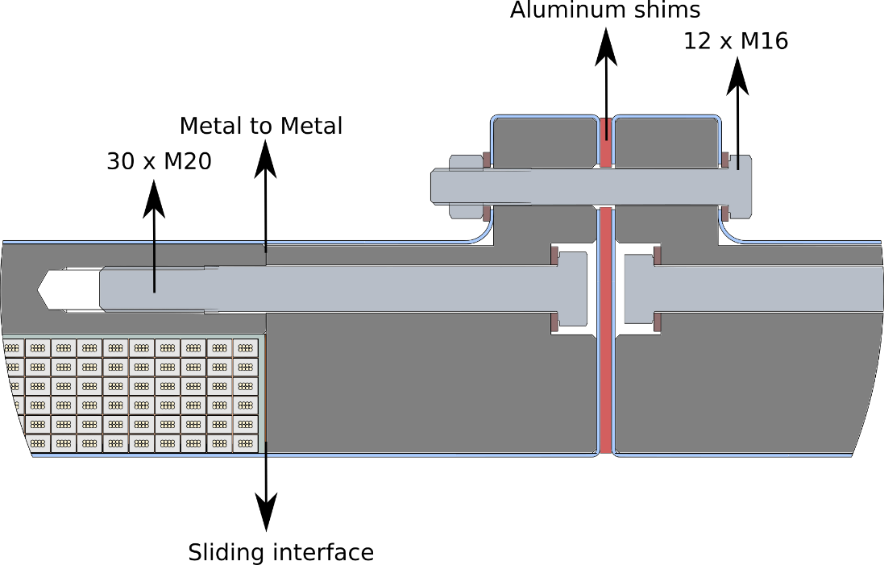 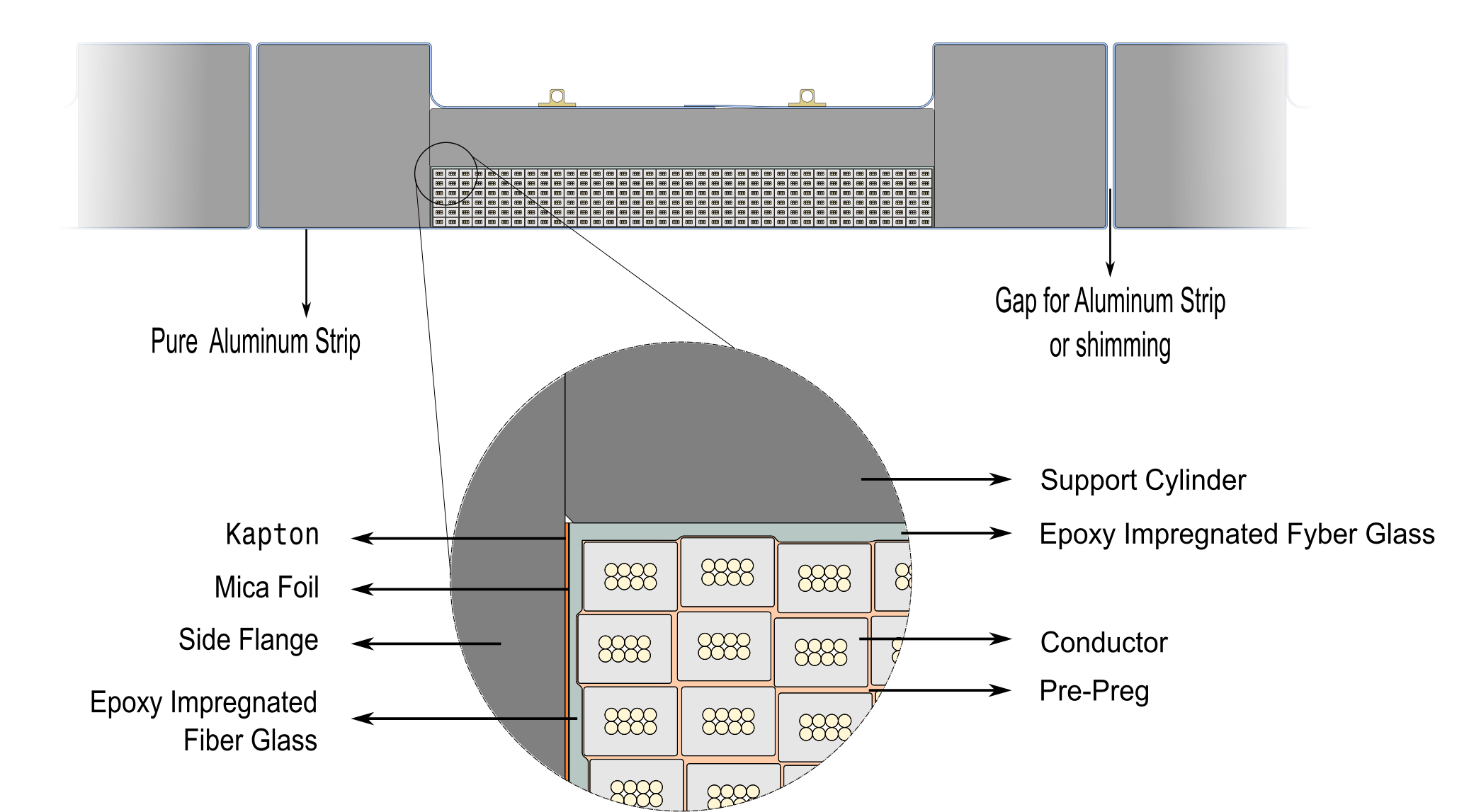 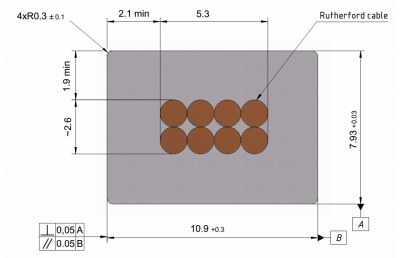 2 Coils - 6 layers - 78 turns (2x3300 м)
1 Coil -   6 layers - 35 turns (1500 м)
Magnetic field  - 2 T
Current  -  4.96 kA
5/27/2018
E.Pyata, BINP, Super c-tau factory workshop
8
Magnetic Analysis
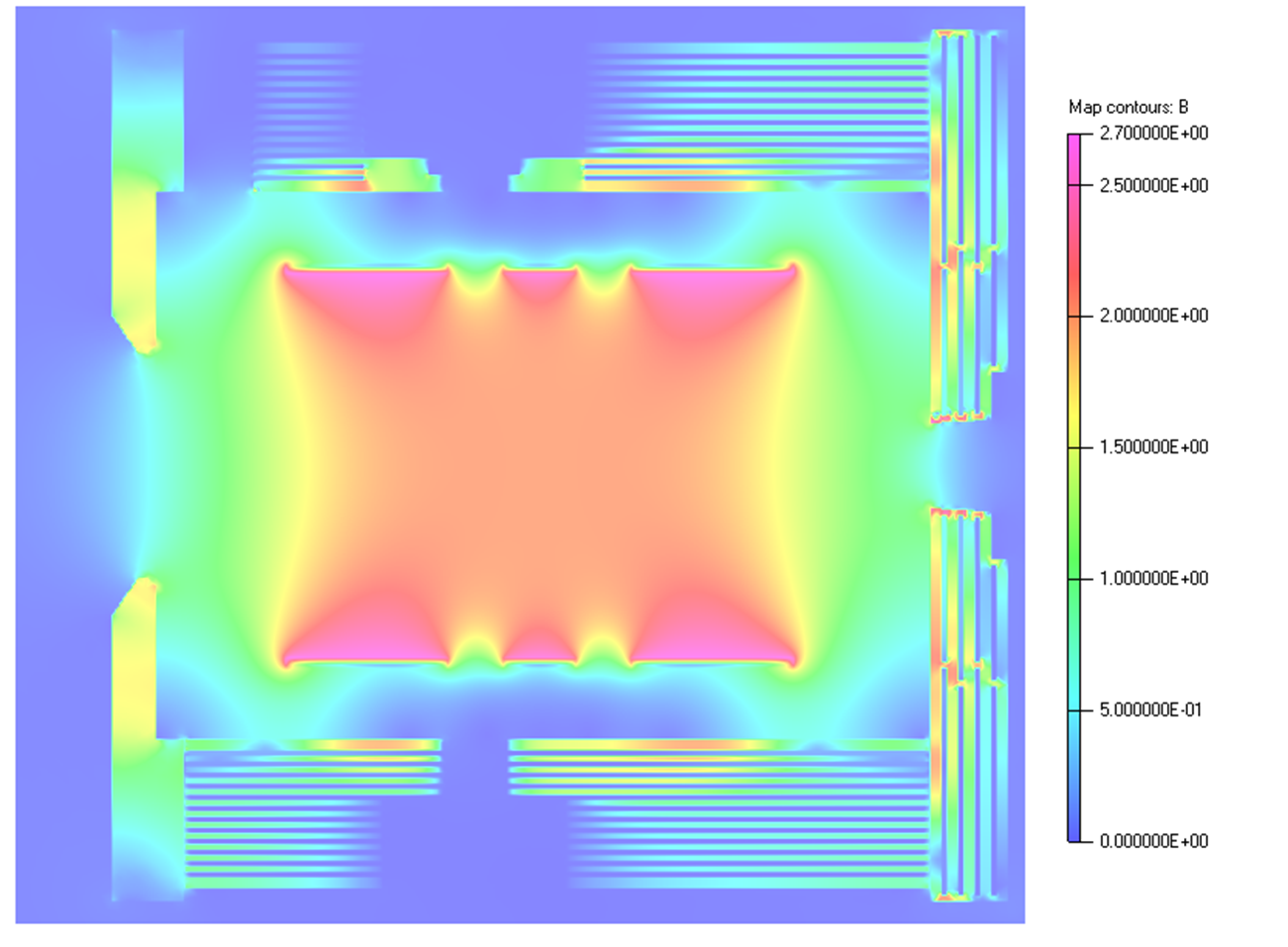 Magnetic flux density distribution in the YZ-plane of the PANDA detector.
5/27/2018
E.Pyata, BINP, Super c-tau factory workshop
9
Cold Mass Thermalization
The cryogenic scheme of the PANDA solenoid relies on indirect cooling of the cold mass by circulating saturated helium at 4.5 K by natural convection. The thermo-syphon circuit consists of a bottom and top manifolds connected by 16 parallel syphon tubes attached to the outer surface of the support cylinder.
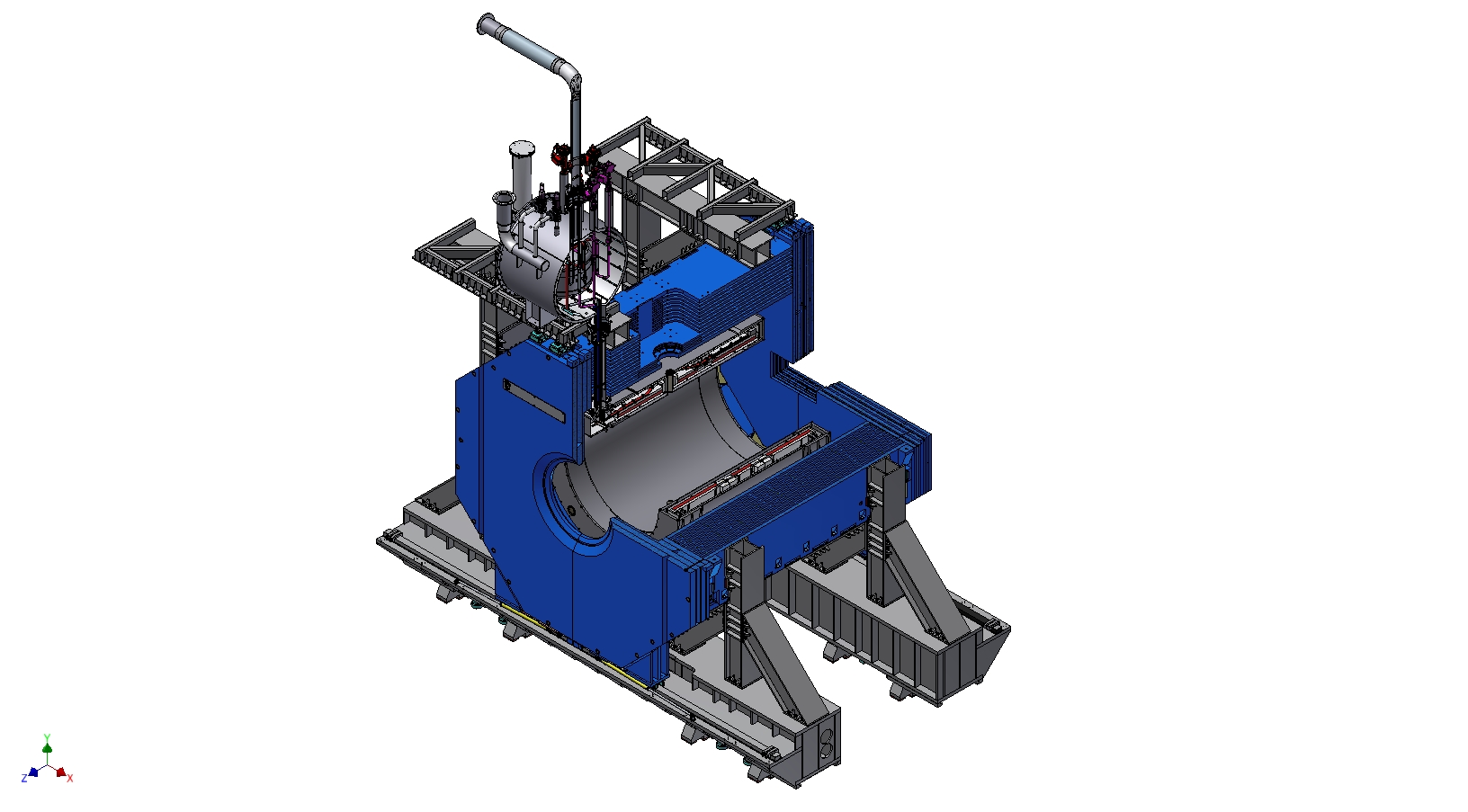 Transfer line to 
helium liquefier
Control Dewar with  300l LHe vessel
Cold mass
300 l LHe vessel
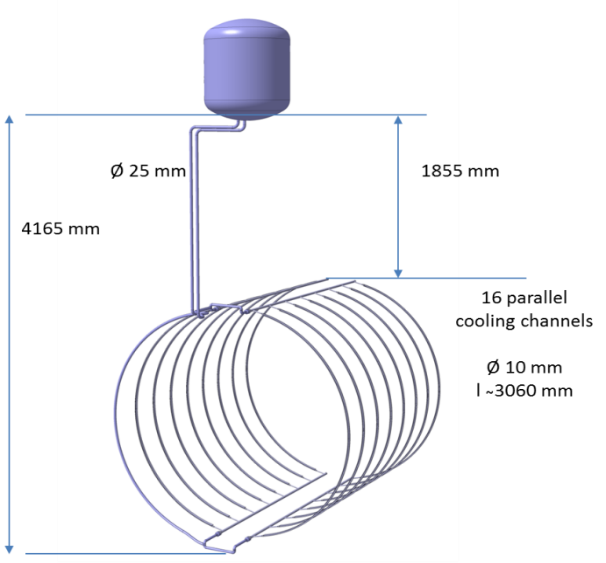 5/27/2018
E.Pyata, BINP, Super c-tau factory workshop
10
Development of the PANDA solenoid magnet on today
5/27/2018
E.Pyata, BINP, Super c-tau factory workshop
11
Magnets for SCTF and PANDA
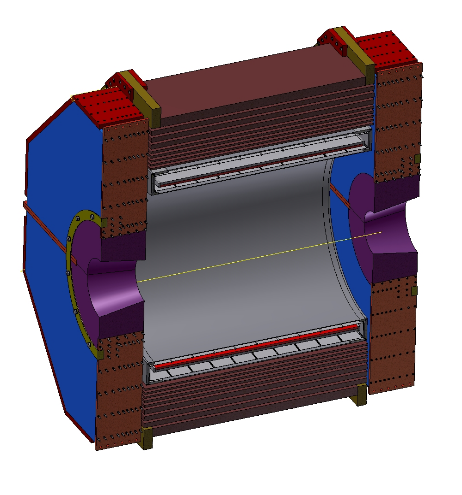 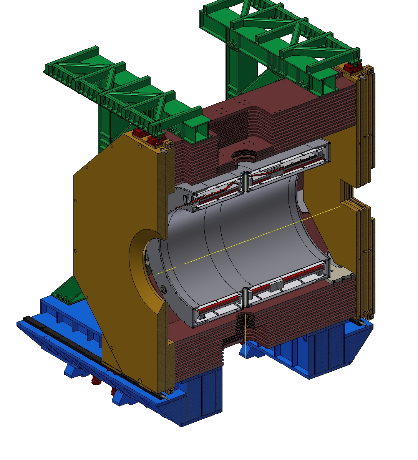 Longitudinal section of the
yoke with cryostat of the magnet
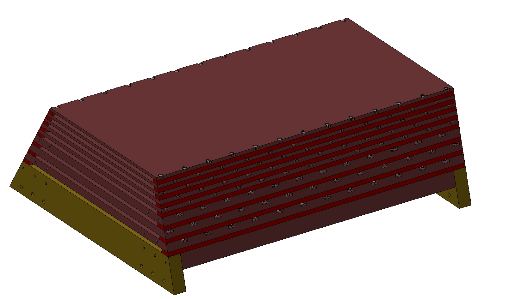 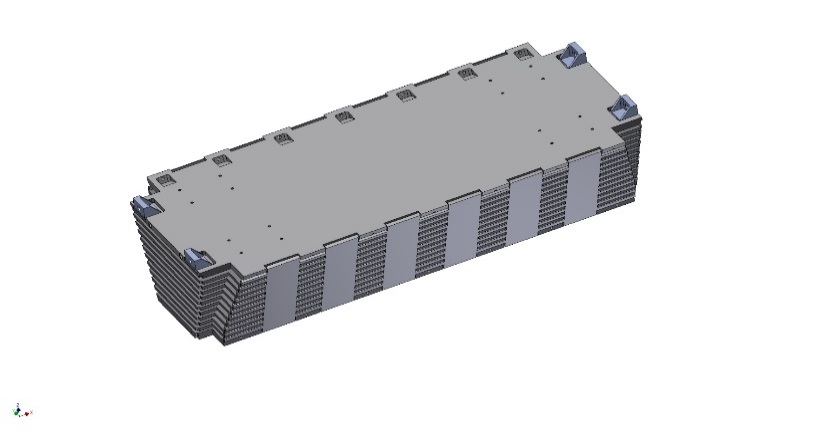 Octant of the yoke
5/27/2018
E.Pyata, BINP, Super c-tau factory workshop
12
Conclusion
Delivery PANDA solenoid magnet includes:
Engineering design of the magnet including tools and support;
Procedures assembling of the yoke with frame;
Procedures moving of the detector;
Procedures open/close the doors of the yoke;
Design of the cryostat and cold mass;
Technology production of coils;
Procedures assembling of the cold mass, installation of the cold mass to cryostat and installation of the cryostat to the yoke;
Development of the proximity cryogenics with using helium liquefier;
Procedures assembling/disassembling of the cryogenic system that moving the detector;
Development power converter 5kA, quench protection and extraction energy system;
Magnetic measurement procedures,
all these developments will be used in the design and manufacture of a magnet for SCTF.
5/27/2018
E.Pyata, BINP, Super c-tau factory workshop
13
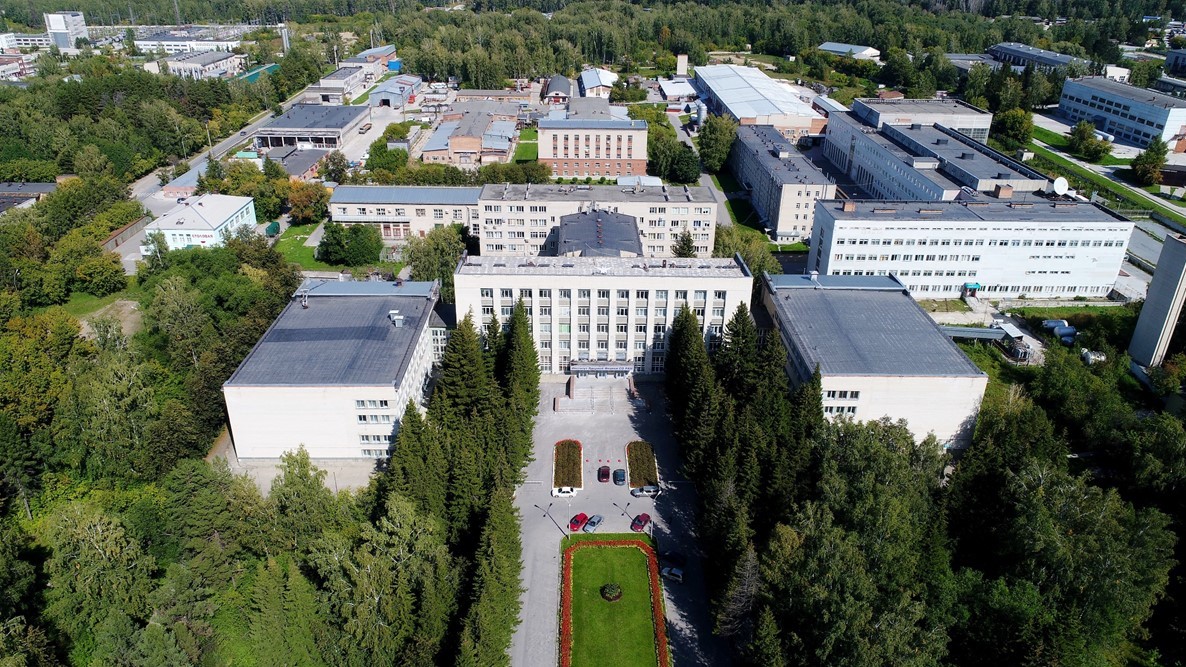 Thank you for your attention
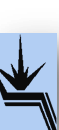 5/27/2018
E.Pyata, BINP, Super c-tau factory workshop
14